Utbildning ”FIA”
Föräldraskap genom internationell adoption
Andra avsnittet
Välkomna 
Närvaro

Kort presentation

Kort tillbakablick på förra träffen. Frågor/funderingar
Barns utveckling
Samspel arv och miljö
Hjärnans utveckling

Anknytning
Föräldraförmåga
Förälders egen anknytningserfarenhet

Språk anknytning och identitet
Att bli övergiven tidigt i livet
Samspel mellan arv och miljö
Genetiska faktorer
Miljöns påverkan

Graviditeten
Nyfödd

Samspel
Ögonkontakt
Hjärnans utveckling
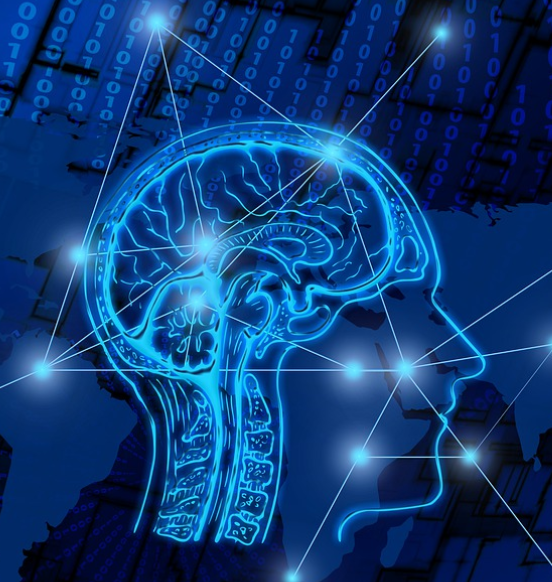 Vänster hjärnhalva
Höger hjärnhalva

reptilhjärnan
däggdjurshjärnan

Plastisk och formbar
Anknytning
Anknytning är en förutsättning för överlevnad

Trygg anknytning
Otrygg anknytning

Vår anknytningserfarenhet påverkar oss och våra relationer genom hela livet

Anknytningsmönstekan ändras
Fundera på
Vad innebär det för mig att en förälders beteende tillsammans med barnet har en direkt påverkan på barnets utveckling?

Vad tänker jag om att jag och mitt barn inte delar det genetiska arvet?
Föräldraförmåga
Grundläggande omsorg

Stimulans och vägledning

Känslomässig tillgänglighet

Säkerhet
Fundera på
Hur tänker jag om att kanske behöva professionellt stöd i mitt föräldraskap? 

Vad lägger jag in i begreppet känslomässig tillgänglighet?
Egen anknytningserfarenhet
Mentaliseringsförmåga

Förälders egen erfarenhet av anknytning påverkar hur man kan möta och samspela med sitt barn. 

Hur tänker man om sina relationer och anknytningsmönster?
Fundera på
På vilket sätt har min barndom påverkat mig som vuxen? 

Vad från mina föräldrars föräldraskap vill jag ta med mig när jag själv blir förälder?  Finns det något jag inte vill ta med in i mitt föräldraskap?
Språk
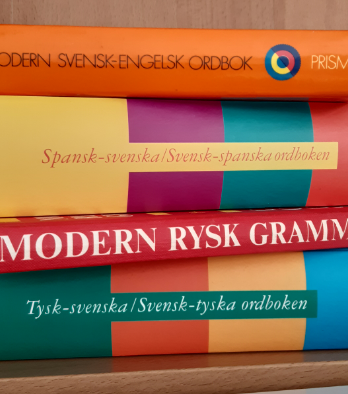 Språk och samspel

Rutiner och förutsägbarhet

Identitet.

Inlärning

Social funktion
Fundera på
Hur kan barn uppleva att inte nå fram via språket?

Hur tar jag till mig ny kunskap i ett land där jag inte kan språket?
Att bli övergiven tidigt i livet
Individuell upplevelse

Uppbrott

Trauma

Påverkan under hela livet
Fundera på
Hur behöver jag förbereda mig för att kunna tillgodose ett adoptivbarns särskilda behov?

Vilka anpassningar kan jag behöva göra?
Avslut och inför nästa avsnitt